Anthropologists Working in Hospital SettingsWebinar Outline
Nadine Bendycki – University Hospitals of Cleveland
Joshua Liggett – UC San Diego Health
Chat Q&A
Summary

We will get started at 1:00 p.m. EDT!
Jeff Martin Visual Description
I am Jeff Martin, Director of Communications & Public  Affairs at the AAA. I am an older white male with greying brown hair and wearing black framed glasses and a light blue collared shirt.
Pathways to Careers
Welcome to the AAA Career Webinar Series 
Spring 2021
AAA Career Webinar Series, Spring 2021
March 4:    Career Pathways
March 11:  User Experience Jobs from the Inside Out
March 18:  Anthropologists Working in Hospital Settings
March 25:  Doing Cultural Resource Management Your Way
April 1:       Contemplating a Career in Tech?
April 8:       Careers in the Public Sector
April 15:     Using Archaeological and Anthropological Skill Sets as Accessible Designers 
April 22:     Anthropologists Building Careers in GIS
Webinar Logistics
Visual descriptions appear in slide deck along with presenters’ self-introductions and comments
Please turn off your video and microphone unless speaking
Open and use the Chat function; write “QUESTION” to pose a question and feel free to respond to any chat
See postings on the webinar’s Communities:  1) Career webinar recordings, 2) PPT slide decks, 3) Resources, 4) Chat Q&As
Elizabeth Briody Visual Description
I am Elizabeth Briody, a white woman with brown eyeglasses and short hair. Today I am wearing a blue top. I am in my alcove, a little space in my house with a window.
Anthropologists Working in Hospital Settings
Thursday, March 18, 2021
Anthropologists Working in Hospital Settings:Webinar Outline Review
Nadine Bendycki – University Hospitals of Cleveland
Joshua Liggett – UC San Diego Health
Chat Q&A
Summary
Nadine Bendycki Visual Description
I am white female in my middle 60’s.  I have grey hair and wear tortoise-shell eye glasses. Today, I am wearing a red top and am working from home, as I have been since 3/17/20.
My role as Director of Market Research and Consumer Insights
The Department of Market Research and Consumer Insights at University Hospitals listens to the Voice of the Customer in all of its manifestations.  Most especially, the department consistently represents the Voice of the Patient and their family or caregivers.  
We seek to understand human behavior in order to better influence consumer healthcare decision-making.
How we undertake hospital-based market research
Surveys – including text analytics of survey responses and theming
Focus groups – virtual and in-person (pre-pandemic)
1:1 Interviews
Secondary research – disease incidence and prevalence, trends in demographics and in health care service delivery
Social media listening
Skill set useful for hospital market research
Good written and oral communication skills
Solid analytical skills – qualitative and quantitative
Ability to translate complex language and comments into user-friendly language
Flexibility and adaptability
Word, Excel, Power Point, text analytics, data visualization, dbase
Excellent interpersonal skills
Hospital entry-level job titles + position descriptions
Sample Hospital Market Research Projects: 1
Interviewed parents of Pediatric Cancer patients and adolescent and young adult patients regarding the staff’s willingness to communicate effectively concerning case progress and prognosis 
User experience testing of web site pages, apps and the patient portal to the hospital’s electronic medical records (EMR)
 A review of the secondary literature re: Covid-19 vaccine skepticism, vaccine hesitancy, and vaccine distrust
Sample Hospital Market Research Projects: 2
Asking our 3,500+ member patient panel whether they are interested in being part of a Patient Family Advisory Council for the ER/ED

Quantitative study of consumer awareness, consideration, perception preference and likelihood to use various hospital service lines

Pre-testing messages prior to full distribution – “pulse”
Lessons from Medical Anthropology
Seeking to understand multiple, divergent points of view
“Thick description” – qualitative research – WHY?
Go to where the patients are – virtually and in person – and hang out
Understand roots of medical disparities and inequities
Represent and advocate for patient’s point of view (patient-centric care)
Getting started
Take qualitative and quantitative methods classes, including stats
Undertake internship or volunteer at a hospital, community health center
Update your LinkedIn profile - build a network of like-minded fellow travelers; post your opinion re: mutual topics of interest.
Attend online webinars for continuing education
Translate the value an anthropologist can provide to a health care setting
Joshua Liggett Visual Description
I am a nerdy, 30-year-old, multi-ethnic fellow of Japanese/European (and certainly more) descent. I use the pronouns: He/Him.
I came out in college and married my husband in 2013, my family welcomed our son into the world in 2019.
Behind me is a Zoom background asking Californians to download the CA Notify application for COVID-19 Exposures. 
Behind that curtain is a wall of board games that my family has gotten through a surprising portion of over the past year.
Background
BA Fresno State (2012), MS UNT (2014)
Work Experience
Graduate Research for a School, School District, and a Hospital
Uplift Family Services (Behavioral Health Research)
LTG Associates Inc. (Evaluative Consulting)
UCSD Health Center for Transplantation (Quality Department)
Volunteering for Nat’l Association for the Practice of Anthropology
Current Role and Organization
UCSD Health Center for Organ Transplantation
Quality & Regulatory Data Analyst
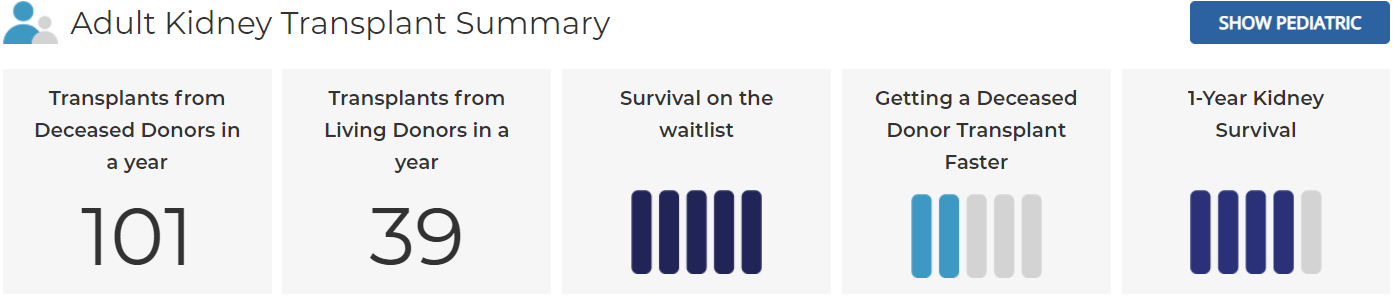 https://report.srtr.org/psr/CASDTX1/ki
[Speaker Notes: Adult Kidney Transplantation Summary (UCSD Health via SRTR.org)
This graphic shows the number of transplants performed from deceased donors during 2020 (n=101) and the number of  transplants performed from living donors during 2020 (n=39). Additionally, it includes (on a scale of 1-5) how well the program is doing on three key metrics: Survival on the waitlist (5 out of 5), Getting a Deceased Donor Transplant Faster (2 out of 5), and 1-year survival after receving a kidney transplant (4 out of 5).]
Things I do…
Process Improvement
Plan-Do-Study-Act (PDSA)
5S for virtual and physical spaces
Lean Six Sigma Resource for staff
Rapid Process Improvement Workshop
Patient Data Auditing, Monitoring, and Reporting
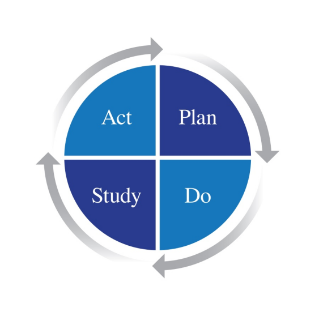 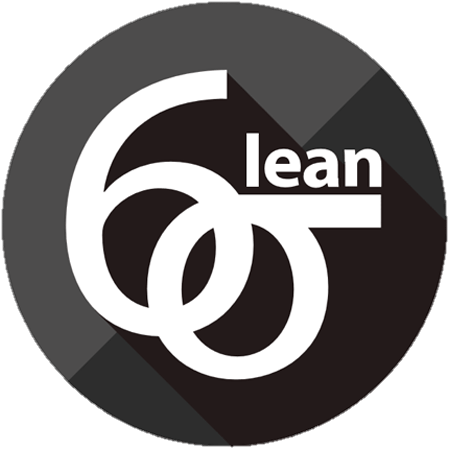 [Speaker Notes: Plan-Do-Study-Act (PDSA) Cycle
The is the pattern for process improvement cycles: Plan the intervention, Do the intervention, Study the impact of the intervention, Act on any observations noted during the Study phase that indicate a change to the intervention, and start over again.

Lean Six Sigma Logo (Greyscale)]
How is My Work Anthropology?
Evaluative
Participant-Observation, Interviews (Formal & Informal)
Turning up the volume of the Voice of Customer (Internal & External)
Helping reframe customers view of the “perfect process”
Quantitative (“Anthropologists Count Too”)
What do I find rewarding?
Supportive Management/C-Suite
Opportunities for Growth & Learning
“New” Challenges
Encouragement of Long-Term Goals
Process Improvement
Impact of Transplantation
Useful Ways to Prepare
Take Lean Six Sigma Training and Certifications (Groupon)
Develop Solid Excel Skills, these will also be useful in dashboard applications (e.g., Tableau, Microsoft BI)
Consider learning SQL or statistical coding language
Know how to report quantitative data
Review requirements for data/quality analyst and similar roles 
Review national data and resources on transplantation
Chat Q&A and Summary
Summary:  Hospital Jobs
Can be very meaningful if you are able to connect the work you do with the hospital’s overall mission.
Involve translating content from “doctor-speak” into language a patient can understand and act on (“call to action”)
Are interdisciplinary and require a balance of interpersonal and analytical skill sets and good judgement
Additional Summary Points
Quality programs could use more anthropologists!
Knowledge of Lean tools are a major boon for joining the “Quality” ecosystem; Anthropology is symbiotic with Lean Six Sigma
Math is not an anathema to Anthropology! Learn to code! 
Closing Remarks
Complete evaluation of this webinar, emailed to you
See postings on the webinar’s Communities:  1) Career webinar recordings, 2) PPT slide decks, 3) Resources, 4) Chat Q&As
Register for our other career webinars this Spring
Upcoming AAA Career Webinar Series
March 4:    Career Pathways

March 11:  User Experience Jobs from the Inside Out

March 18:  Anthropologists Working in Hospital Settings

March 25:  Doing Cultural Resource Management Your Way